Kortfilm: Lauges katPersonerne + miljøSe filmenBerettermodellenHvem har magten?
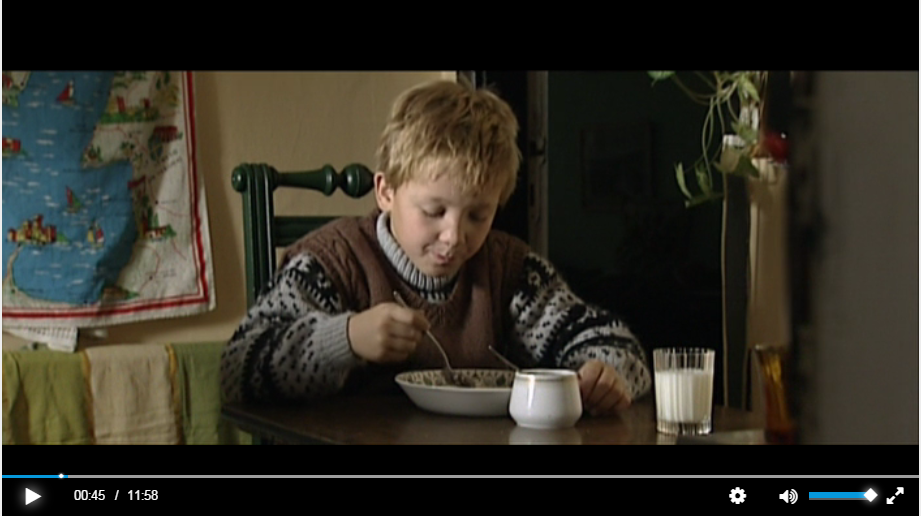 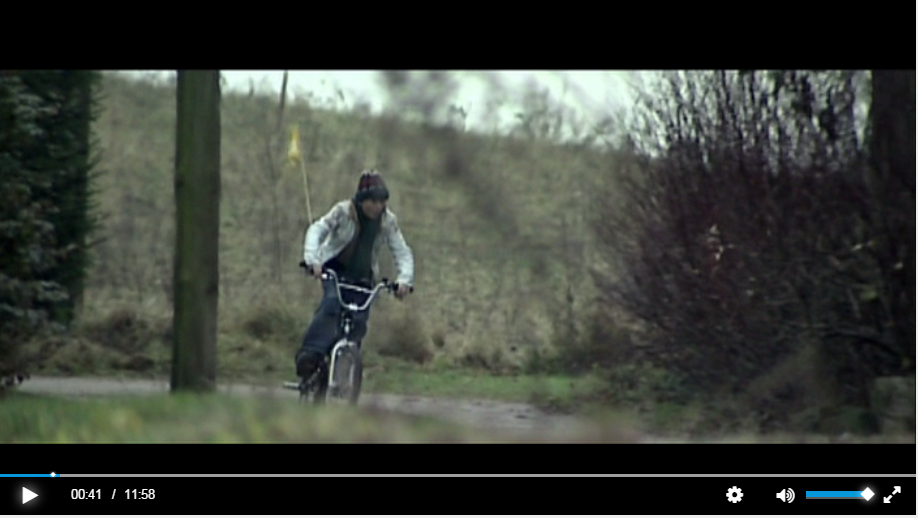 Lauge og Sonny
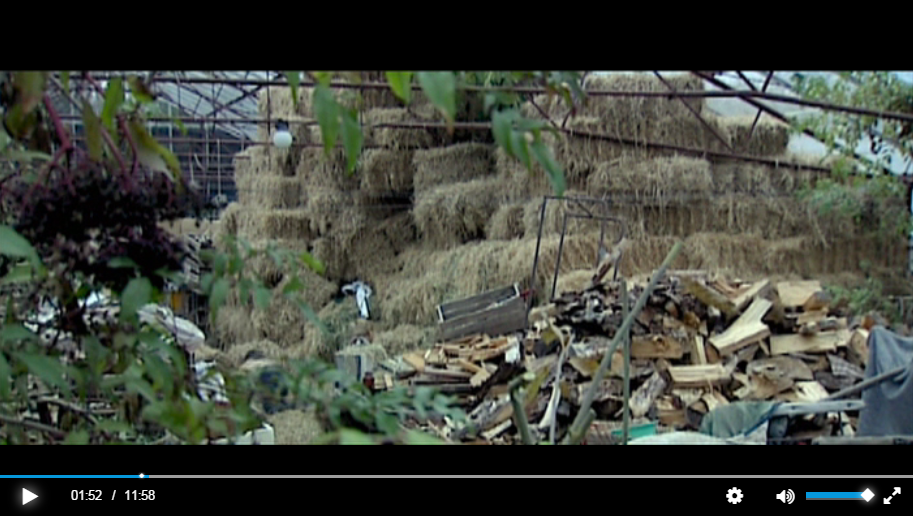 Miljø
Miljø
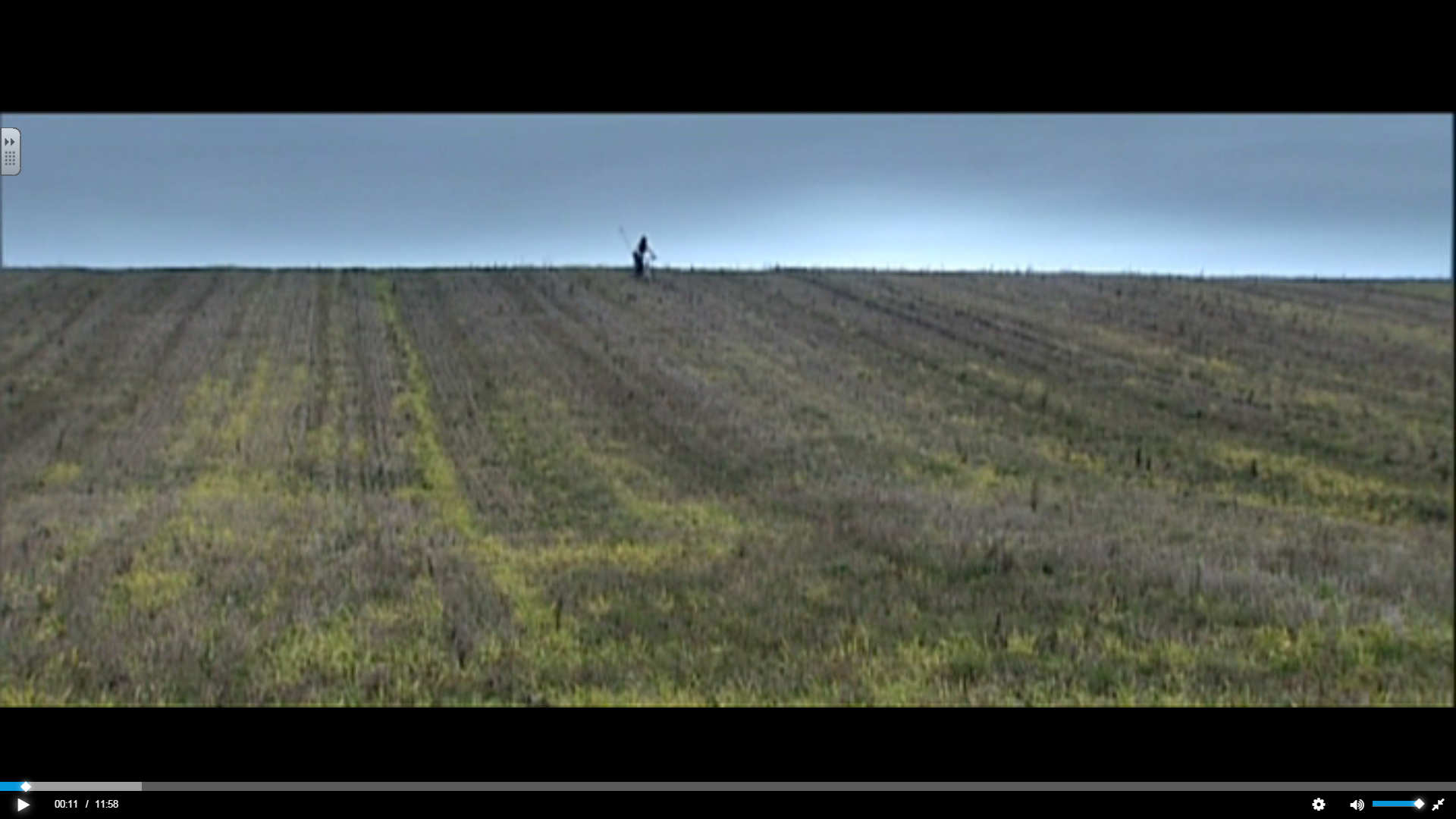 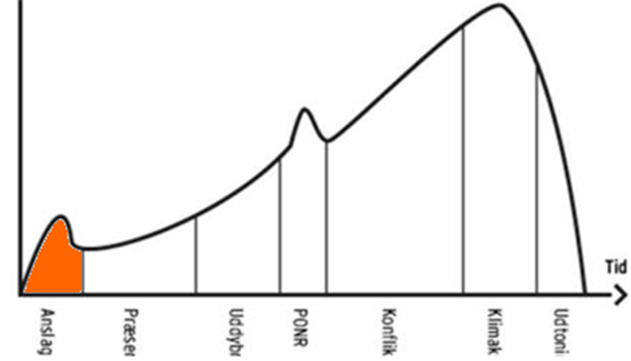 ANSLAG: En person cykler hen over en øde mark. Senere møder vi Lauge, der spiser morgenmad.
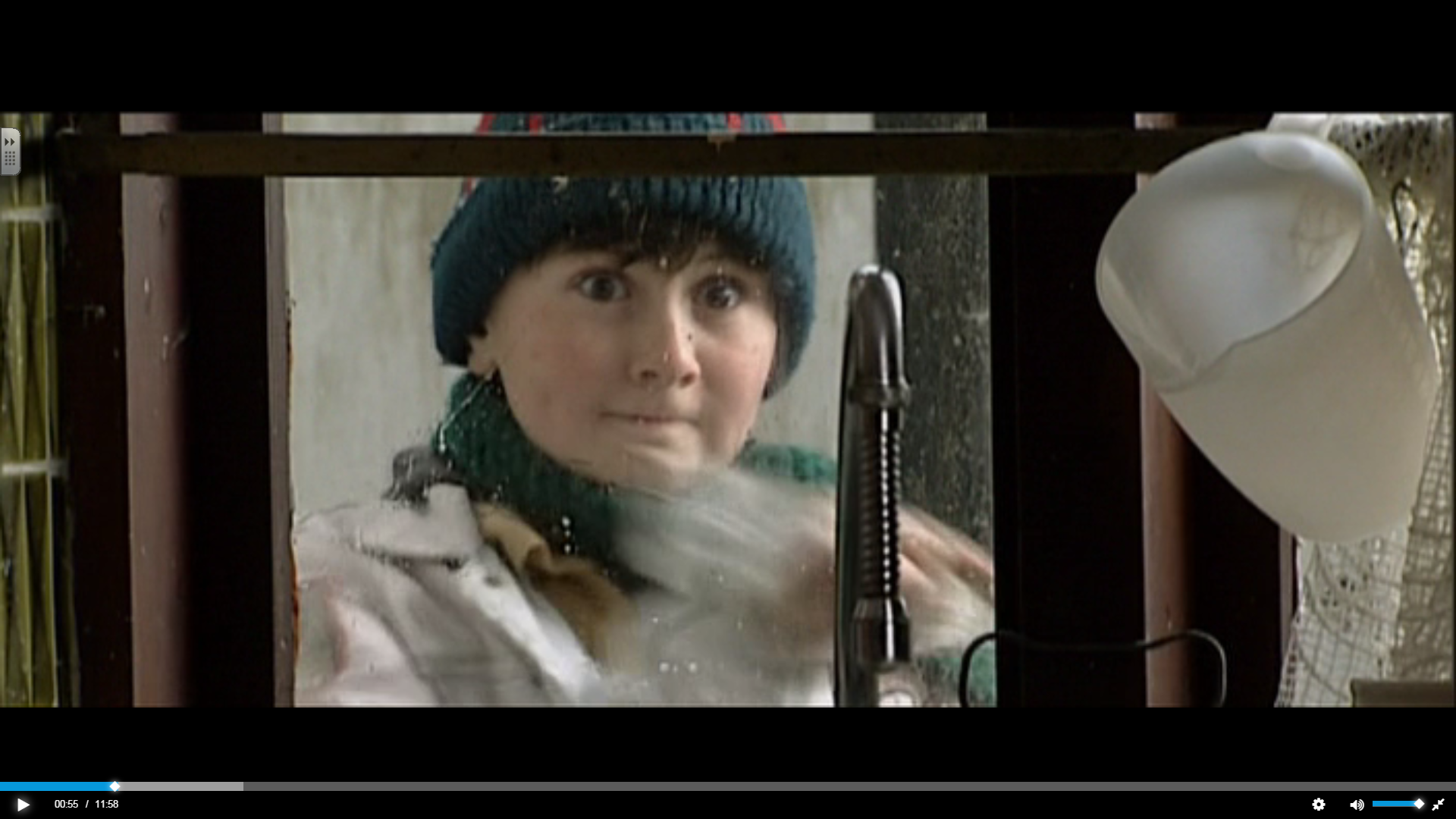 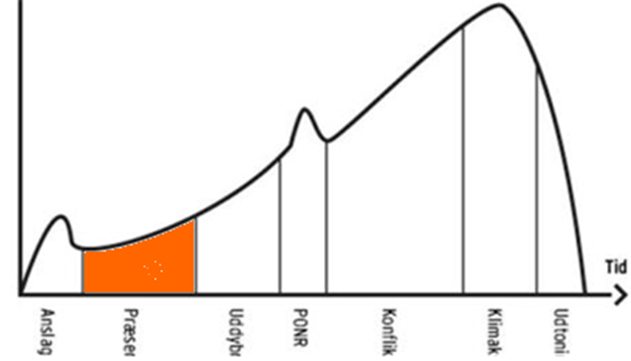 PRÆSENTATION: Nabodrengen Sonny banker på ruden og signalerer til Lauge. Vi hører Lauges mor nynne, imens hun stryger.
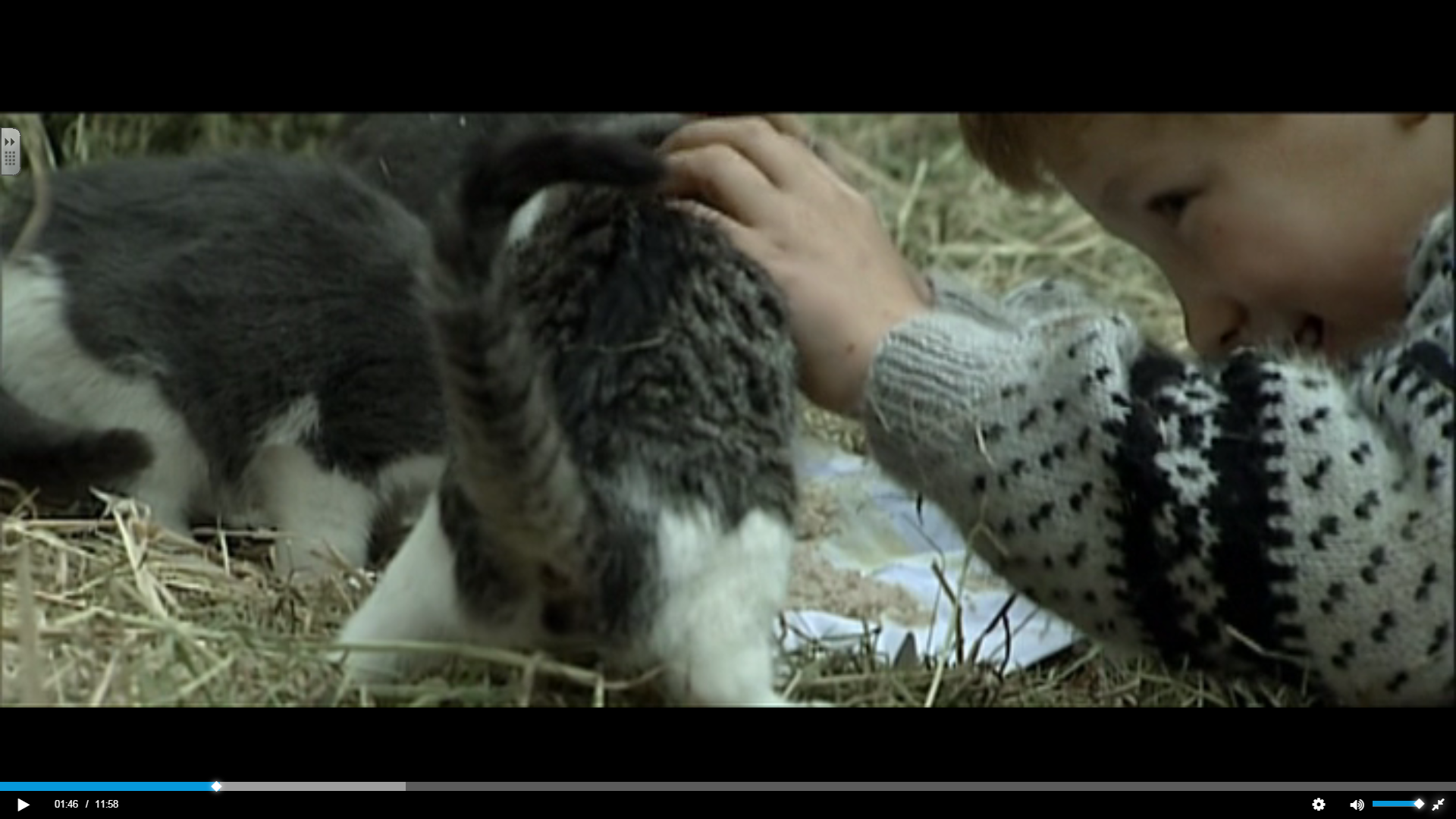 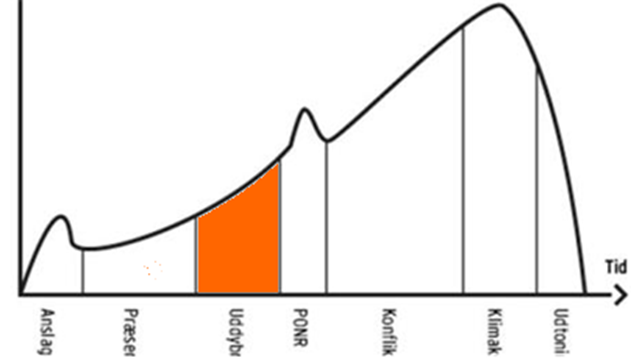 UDDYBNING: Drengene leger i halmen. Sonny springer ned. Lauge vil hellere lege med sine killinger.
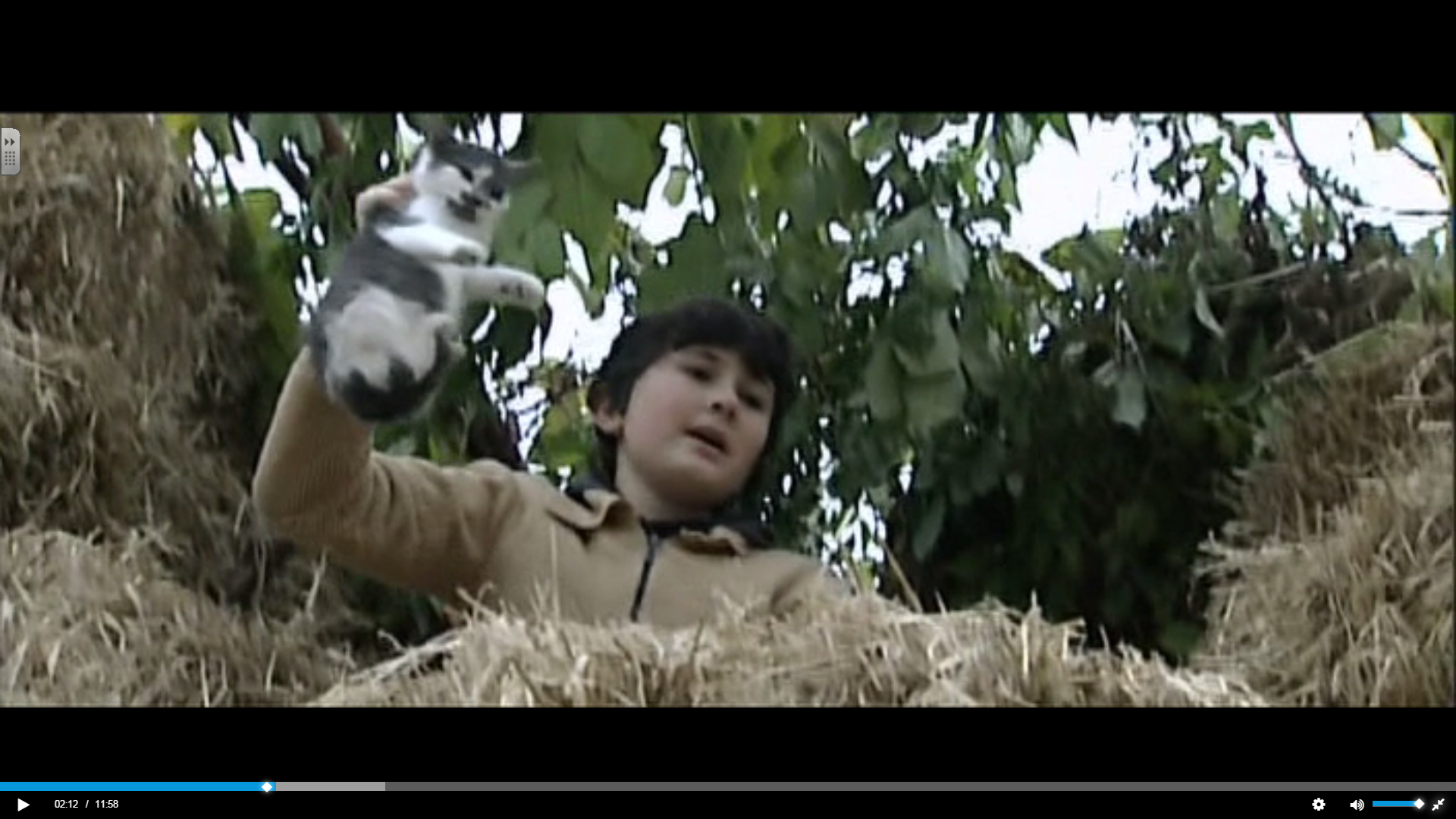 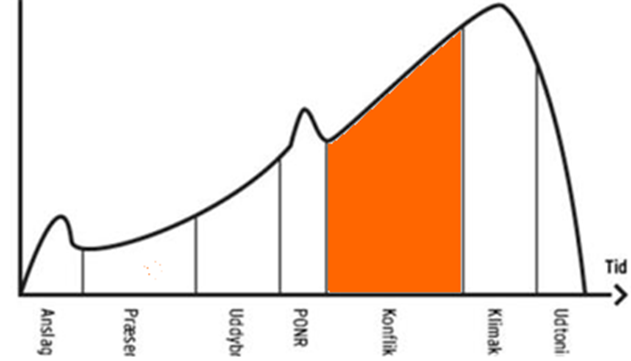 OPBYGNING AF KONFLIKT: Sonny vil kaste en af killinger ned fra et højt sted. ”De lander altid på benene.” Lauge bliver ked af det/vred/irriteret. Sonny går.
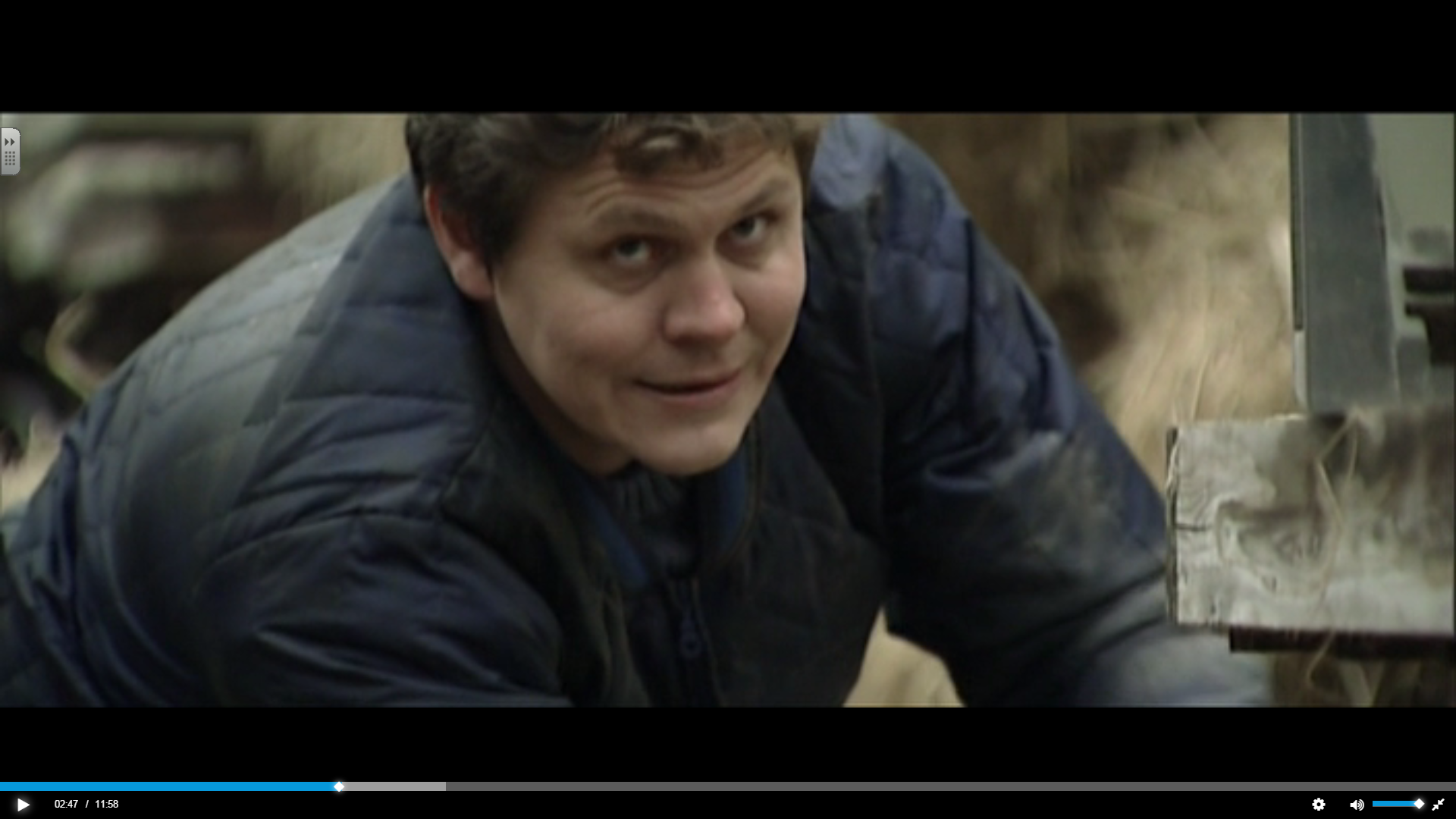 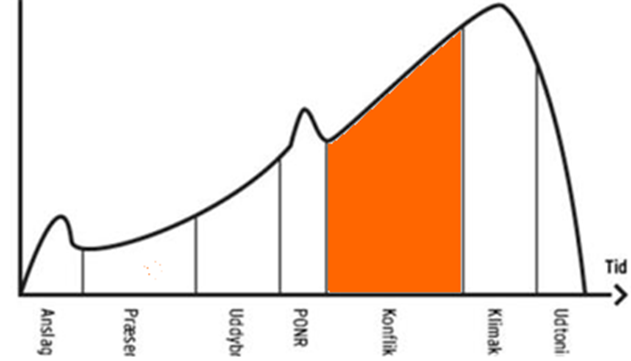 OPBYGNING AF KONFLIKT: Faren putter killingerne i en sæk. Han vil aflive dem. En killing undslipper. Lauge finder den og tager den med sig  op på værelset.
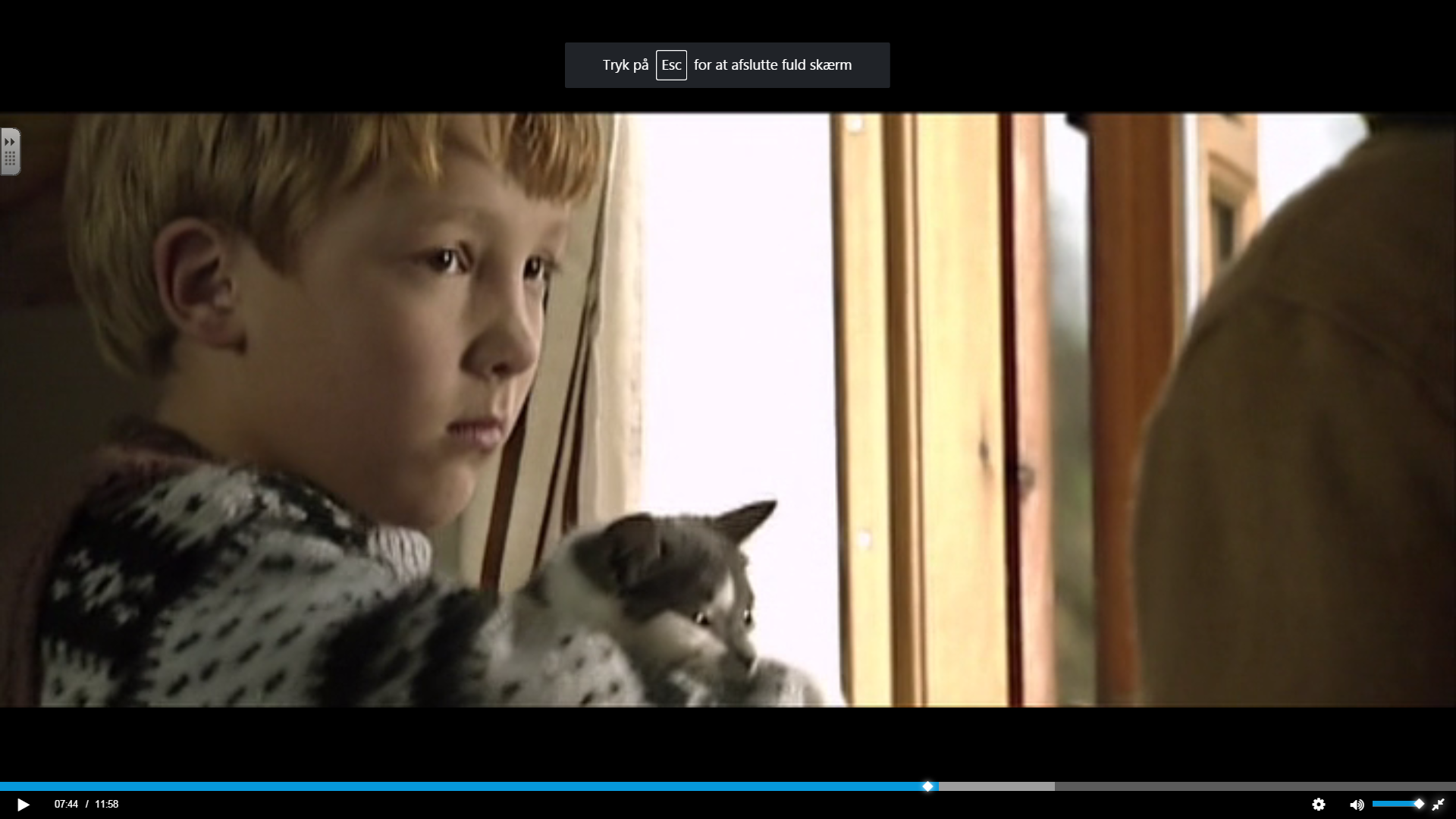 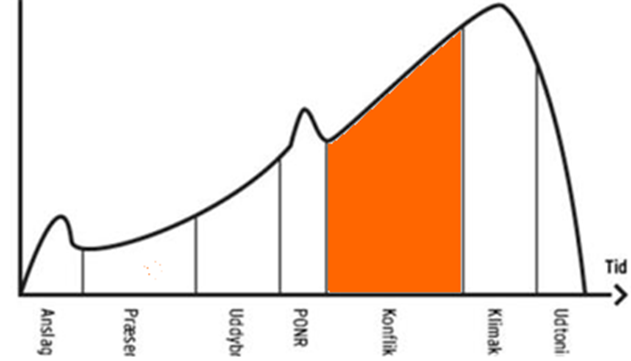 OPBYGNING AF KONFLIKT: Faren kommer op på værelset. Sonny presser Lauge til at kaste killingen ud af vinduet.
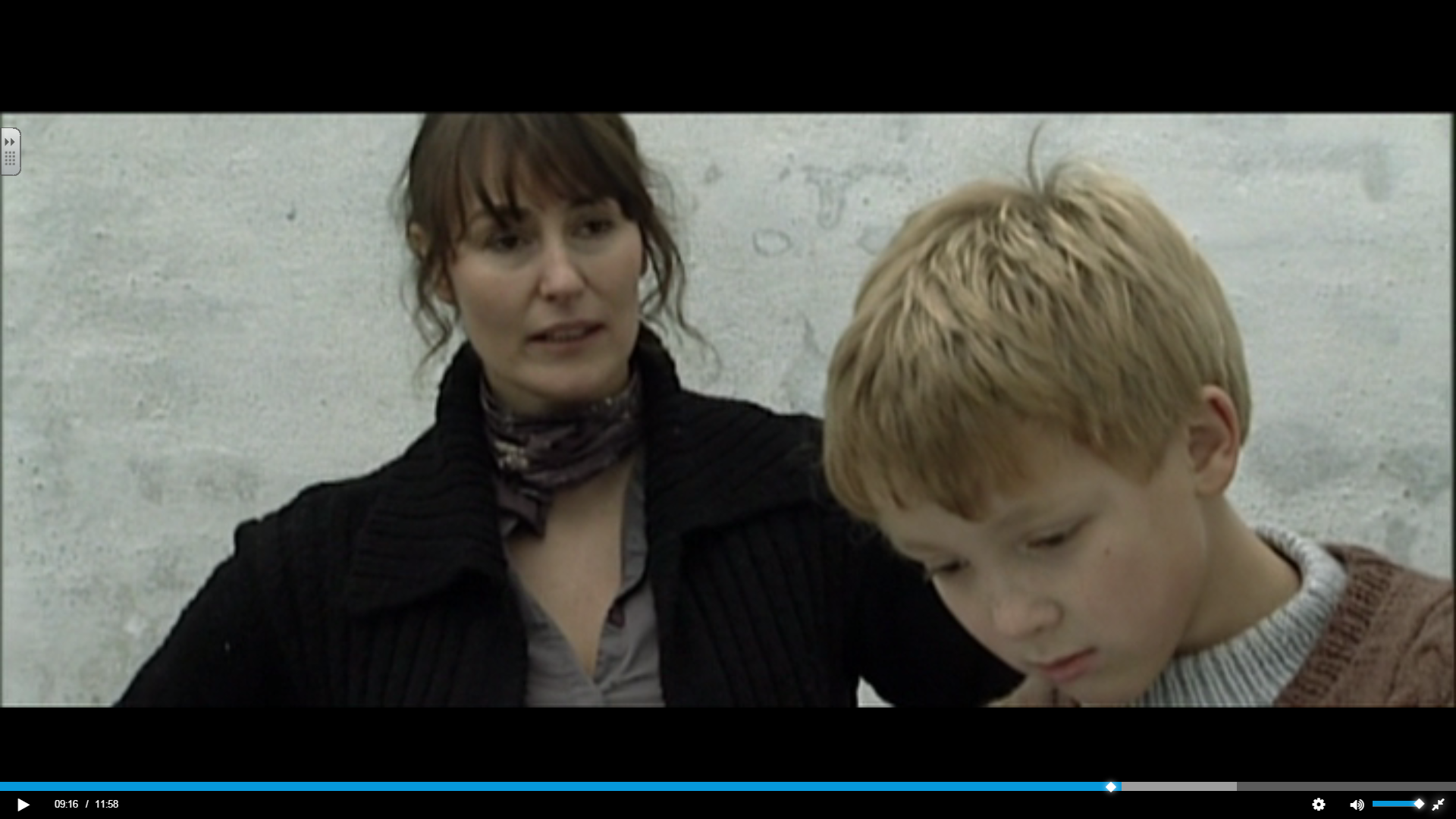 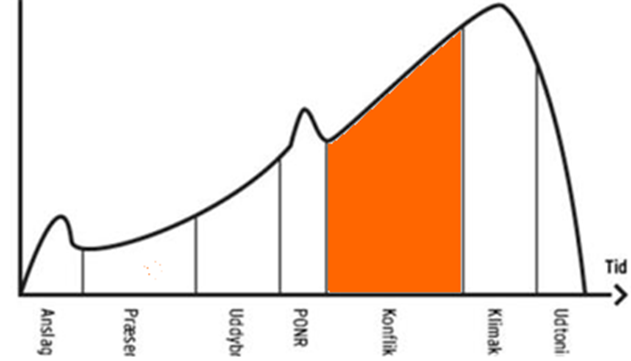 OPBYGNING AF KONFLIKT: Killingen er død. Far og mor bebrejder Lauge. Lauge jager Sonny igennem marken.
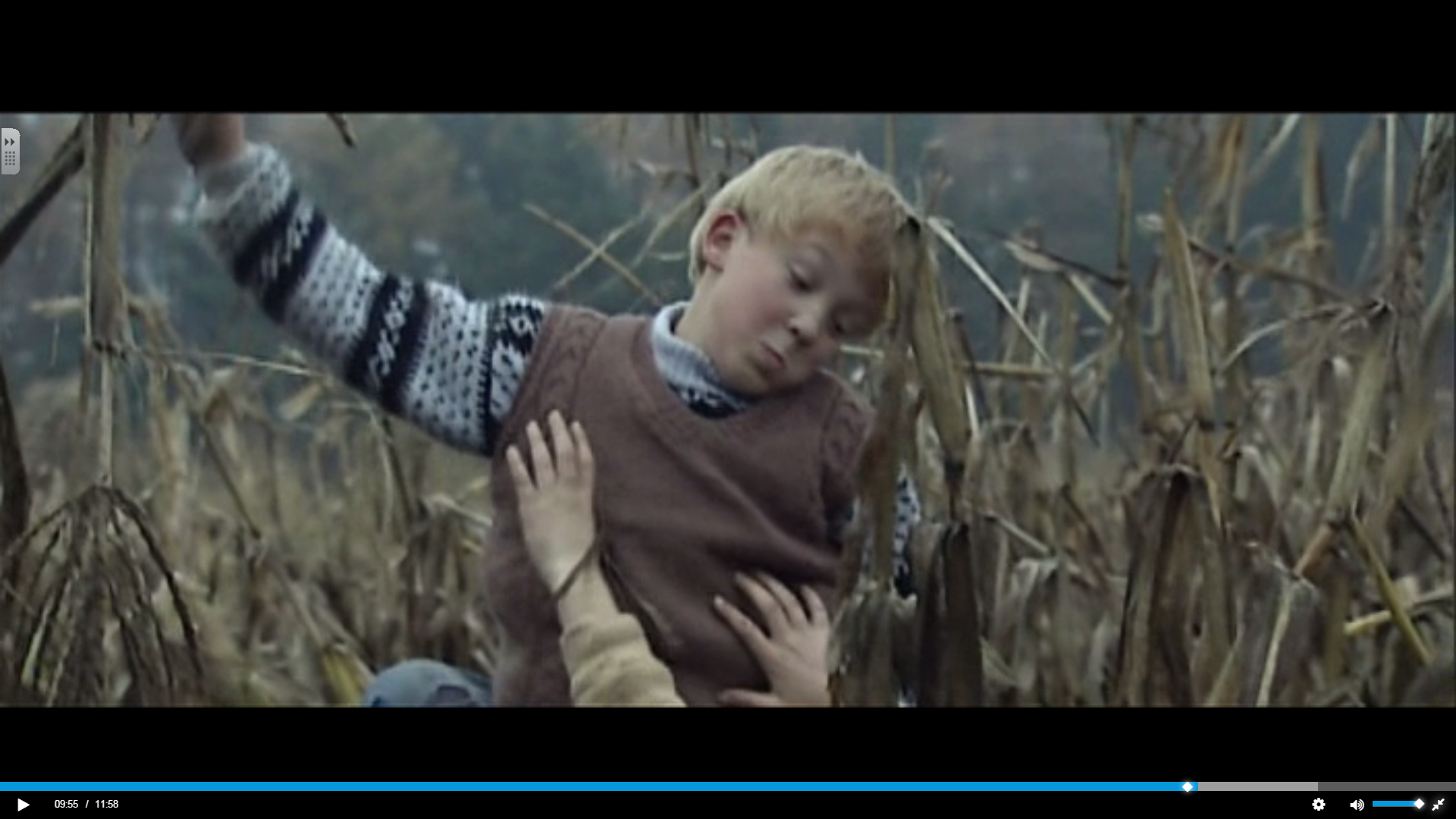 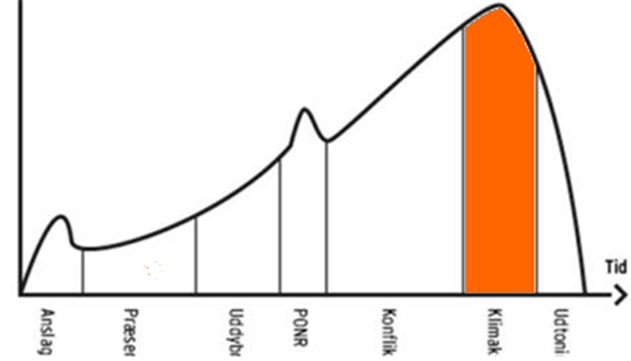 KLIMAKS: Lauge overmander Sonny og hæver en sten over hans hoved.
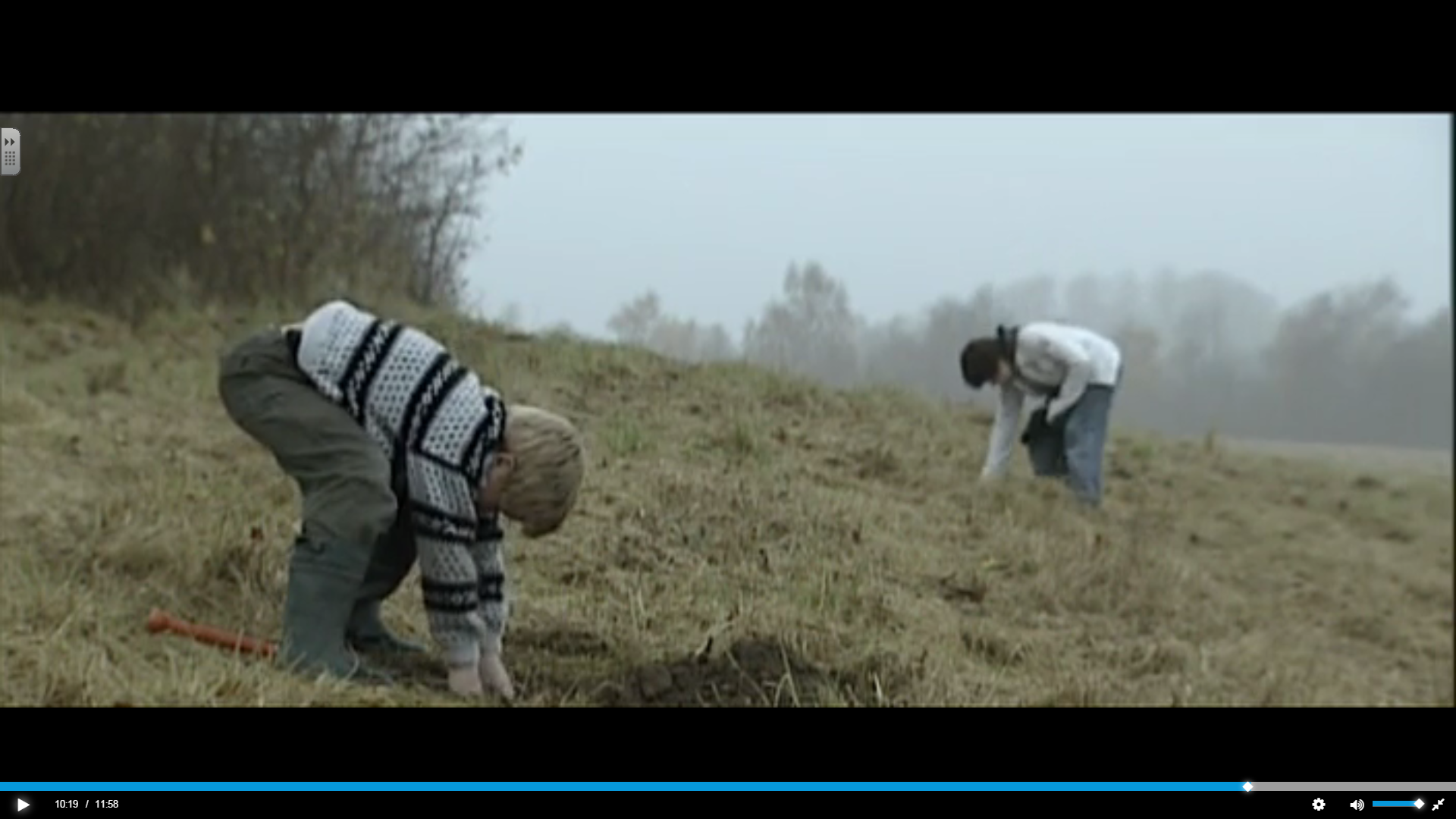 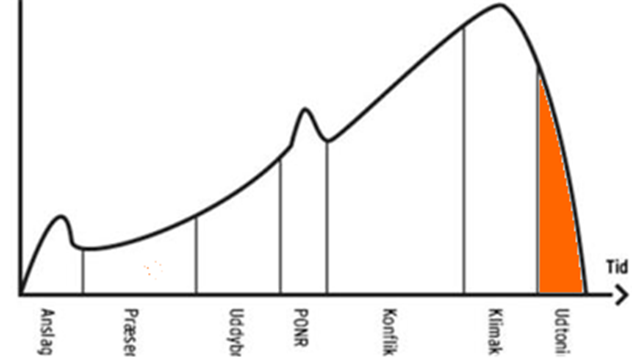 UDTONING: Lauge begraver killingen. Han råber til Sonny, at han skal skride hjem.
Hvem er den stærkeste?
Hvem har magten over hvem?

Først – i midten – sidst